Symbolic Execution of Complex Program Driven by Machine Learning Based Constraint Solving
Xin Li, Yongjuan Liang, Hong Qian, Yi-Qi Hu, 
Lei Bu, Yang Yu, Xin Chen, and Xuandong Li
State Key Laboratory for Novel Software Technology Department of 
Computer Science and Technology Nanjing University, 
Nanjing, Jiangsu, P.R.China
Outline
Introduction
Related Work
Technique
Implementation
Experimentation & Evaluation
Conclusion
2
Introduction
Symbolic Execution

It is a means of analyzing a program to determine what inputs cause each part of a program to execute.
JPF
Pex
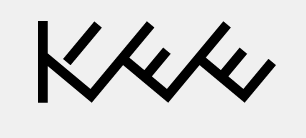 3
Introduction
Program
Symbolic Execution
PathCondition
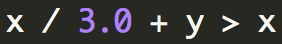 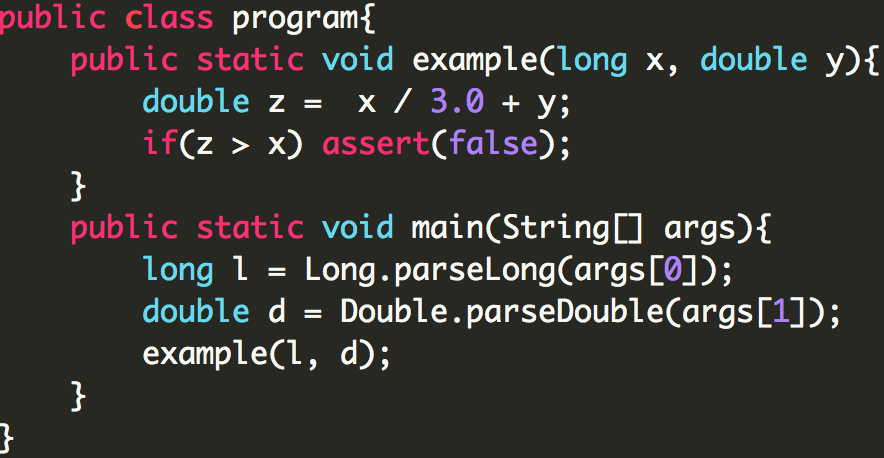 Solver
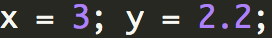 4
Introduction
Program
Challenge 1: nonlinear arithmetic operation
PathCondition
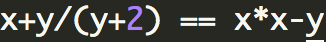 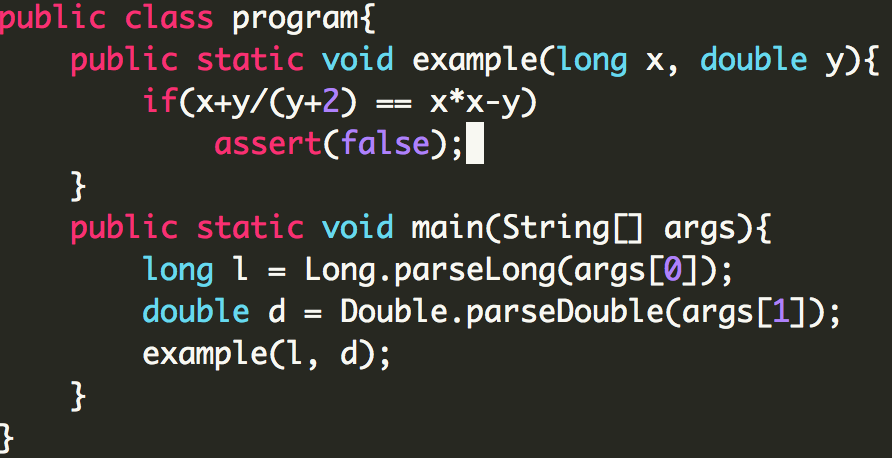 Solver
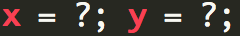 5
Introduction
Program
Challenge 2: library method operation
PathCondition
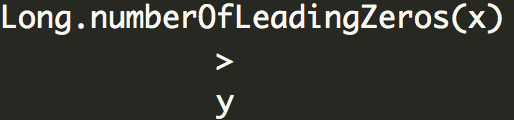 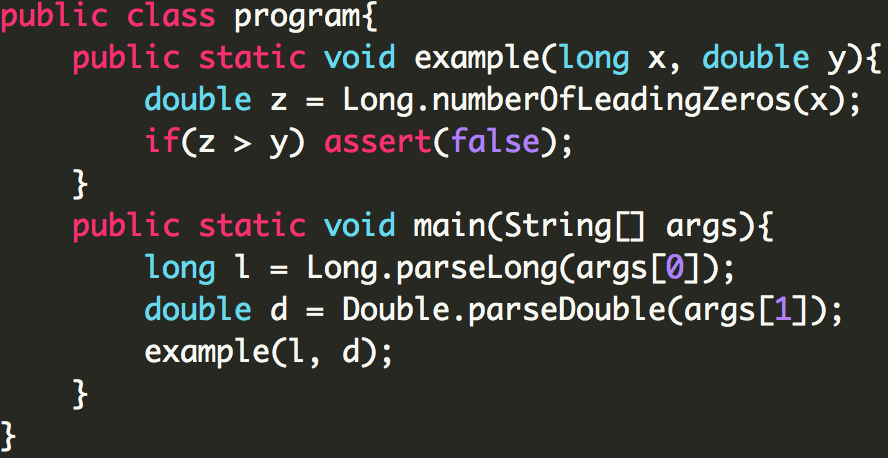 Solver
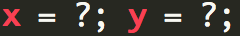 6
Related Work
Strong SMT solvers
iSAT and Z3

Simplification-based approaches 
jCUTE and SPF-Mixed

Search-based approaches
Coral and CW
7
Technique
Constraint Solving
Minimize the 
dissatisfaction degree
Optimization Problem
8
Technique
Derivative-free Methods
use only the information of solution evaluations 






Dissatisfaction rate
Library method PC
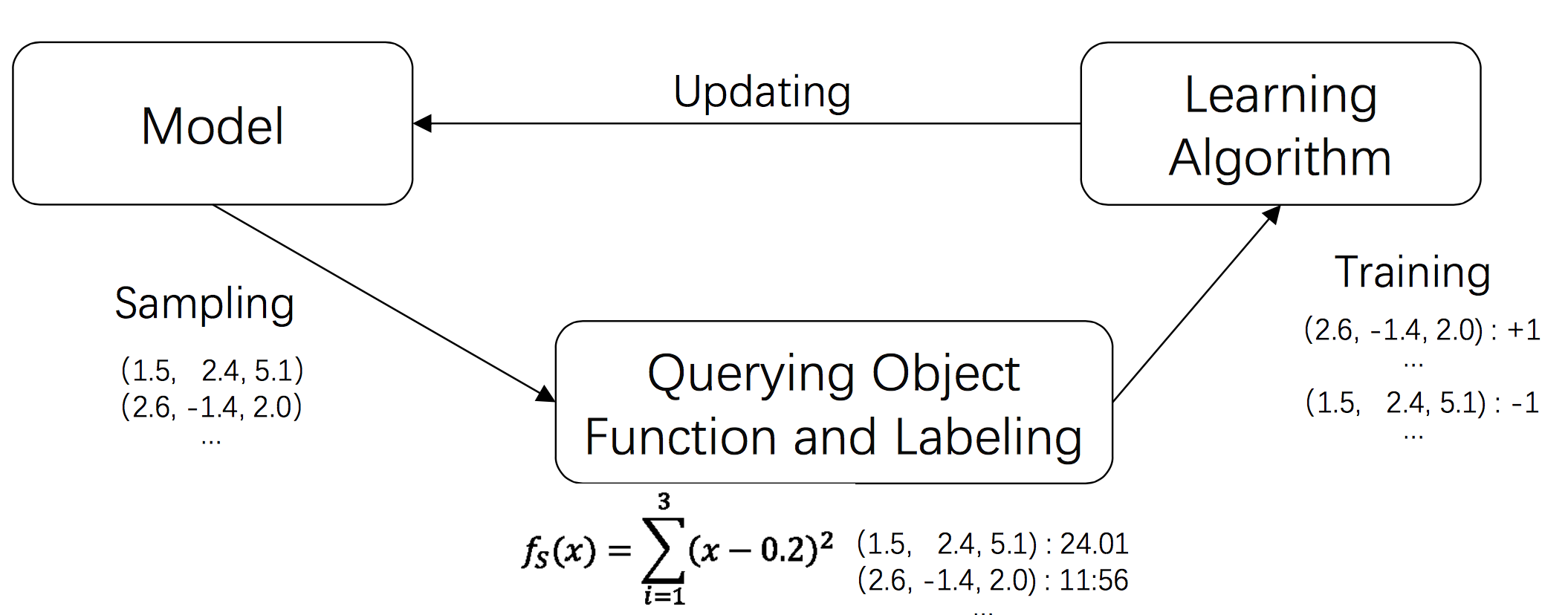 9
[Speaker Notes: To overcome the limitations of the classical symbolic execution, our work tries to adapt a new machine learning algorithm RACOS. RACOS has a solid theoretical foundation for complex optimization problems. It basically samples solutinos from a learning model, updates the model from the feedback of the solutions, and continues this iteration to find better solutions.]
Technique
Derivative-free Methods
Use only the information of solution evaluations 
Consists of an iteration 2 key steps
Sample solutions from a model 
Update the model from the objective function values of the sampled solutions 
RACOS[1]
It employs a hyper-rectangle classifier as its model 
It has high efficacy and high efficiency 
It has no parameters to adjust.
[1] Yu, Y., Qian, H., and Hu, Y.-Q. Derivative-free optimization via classification. In AAAI (2016), pp. 2286–2292
10
Technique
Dissatisfaction rate	
It is used to measure how badly a sample violates the constraint.
It transforms the feasibility problem of a path condition into an optimization problem.
 Dissatisfaction Rate 𝐷𝑖 for each constraint 𝐶𝑖 



Dissatisfaction Function
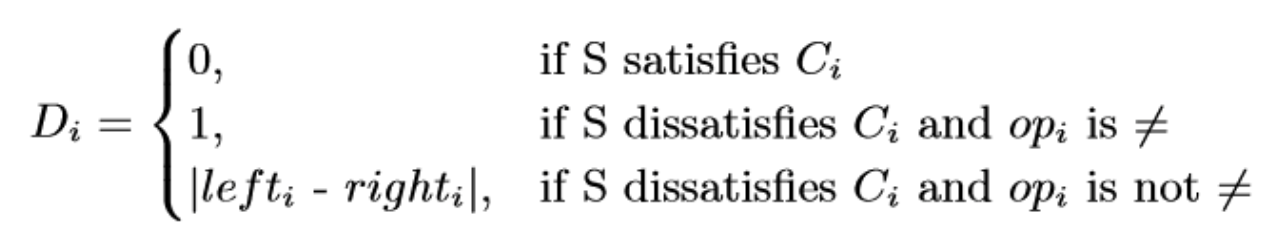 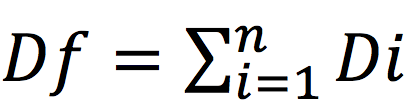 11
Technique
Dissatisfaction rate
Example: x = -1; y = 2
12
Technique
Dissatisfaction rate
Domain problem


Domain related PC
x = -2;y = 1
log(x+y) < 0
NaN
x = 1;y = 0
arcsin(x/y) < 0
Exception：div by 0
13
Technique
Library method PC
Each library method call is presented as an uninterpreted constraint.
Function name is treated as the uninterpreted operator.
Input arguments of the function call constitute the symbolic variables.
Example: x = 454
Method Call
14
Technique
Machine Learning Based Symbolic Execution
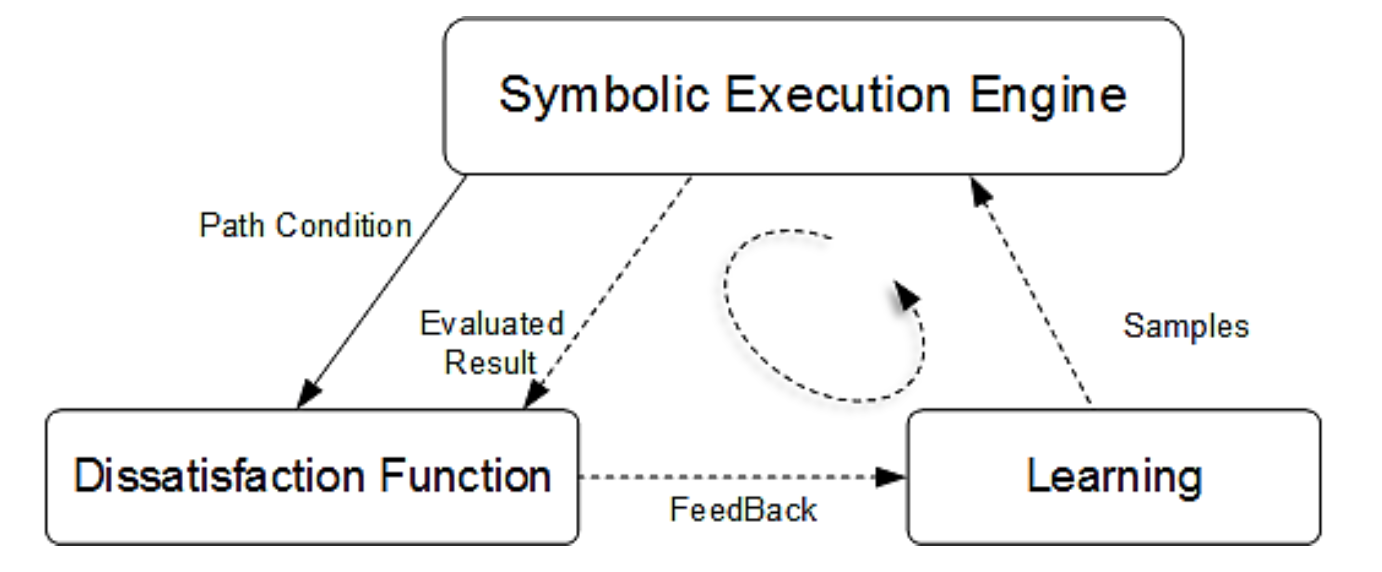 15
Technique
MLB[1]
Adapts the classical symbolic execution framework with a new machine learning based solving, RACOS. 
Transform the feasibility problem of the path condi- tion to optimization problem by Dissatisfaction function
Generate the domain related PC to avoid the program exceptions.
Enrich the path condition by encoding library method calls as uninterpreted path conditions
[1] https: //github.com/MLB-SE
16
Implementation
MLB Tool Architecture
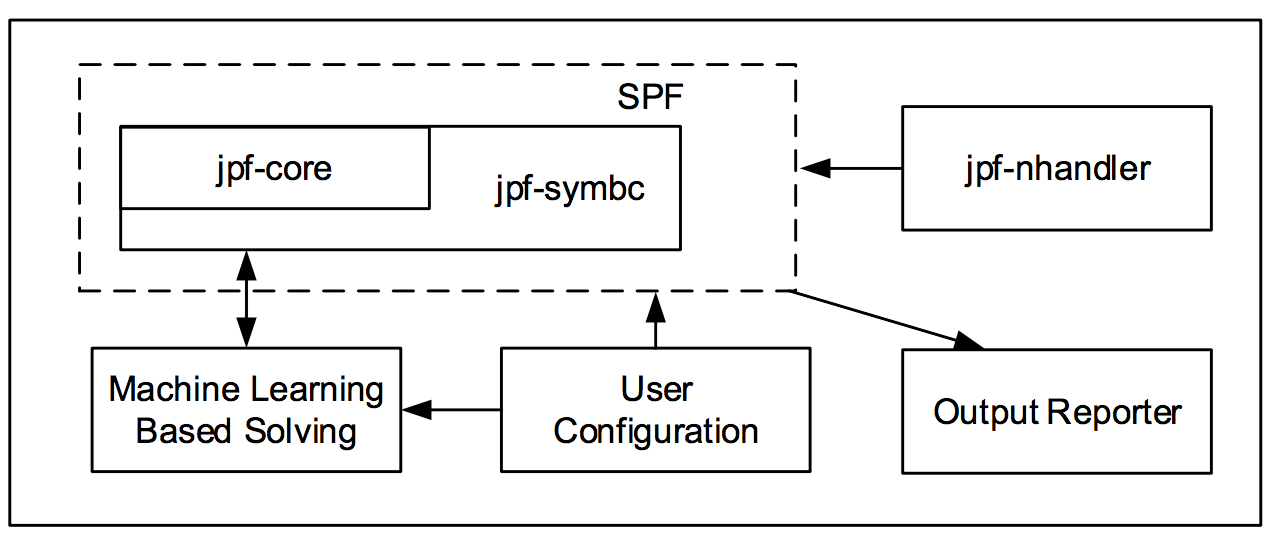 17
Experiment & Evaluation
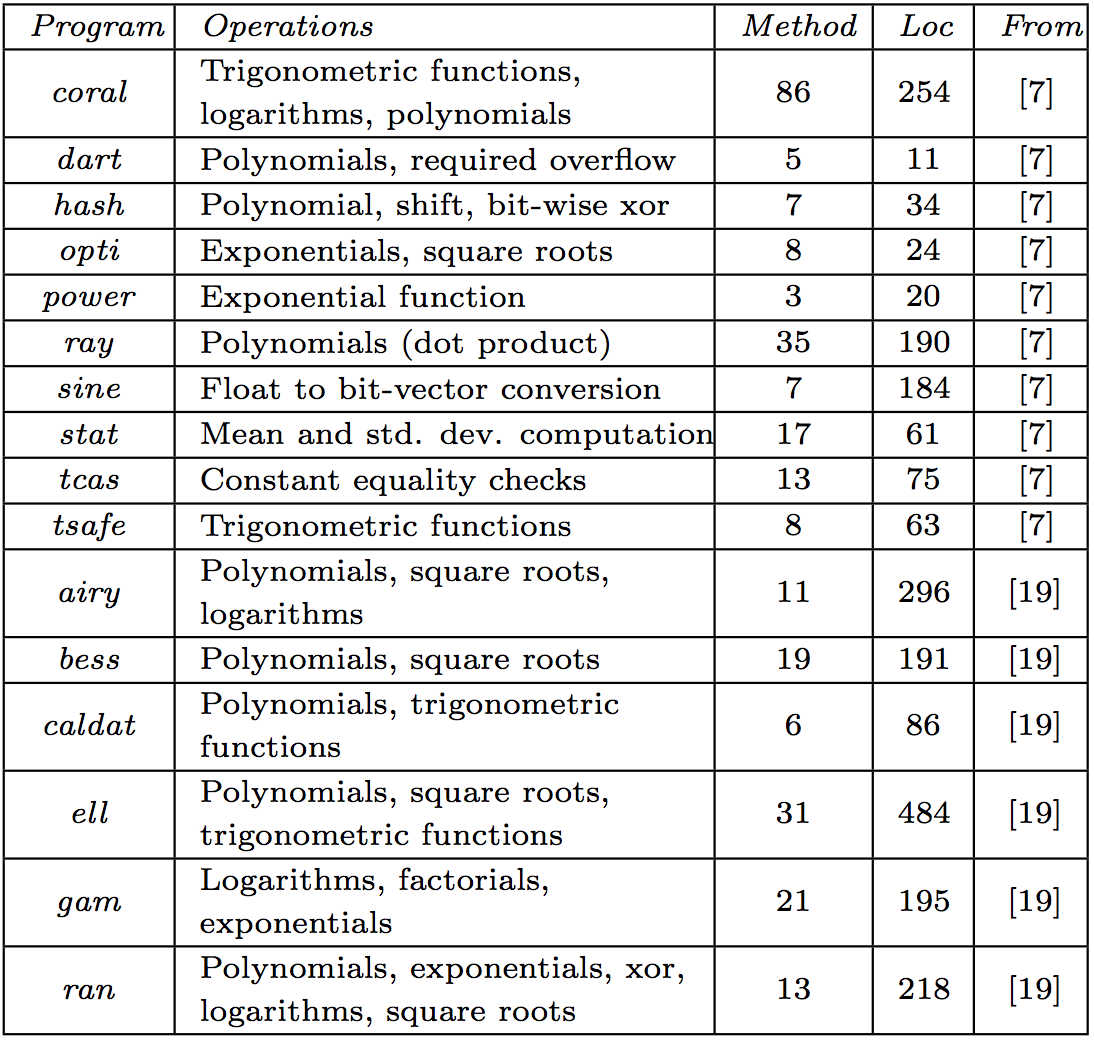 Benchmark: 
16 programs with 290 methods
Nonlinear operations, float point arithmetic, native method calls, etc.
18
Experiment & Evaluation
Competitor: 
4 state-of-the-art tools 
jCUTE, SPF-Mixed, SPF-CORAL, Concolic Walk
19
Experiment & Evaluation
Effectiveness Analysis：
Weighted coverage reports
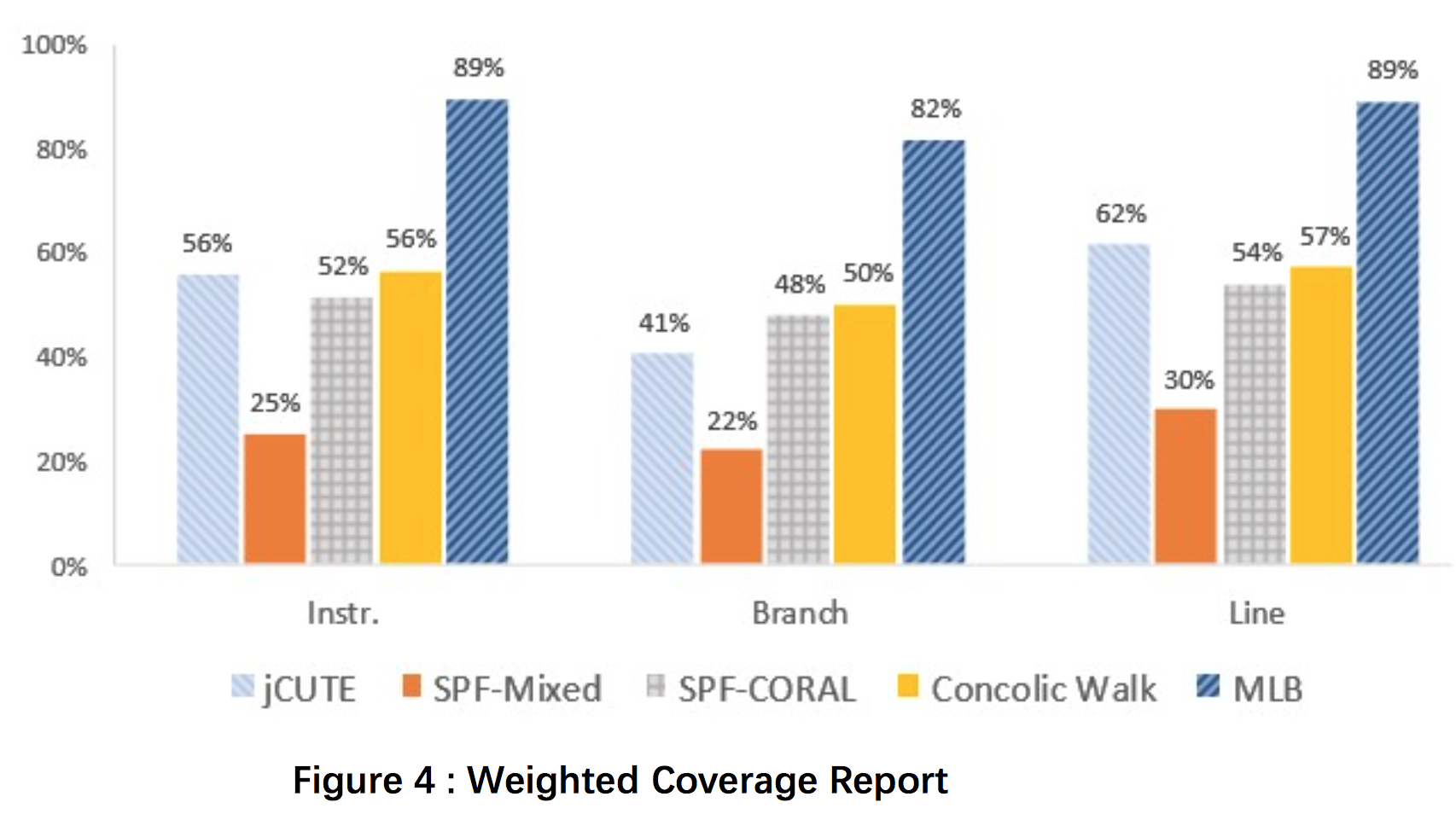 20
Experiment & Evaluation
Efficiency Analysis：
Weighted efficiency reports
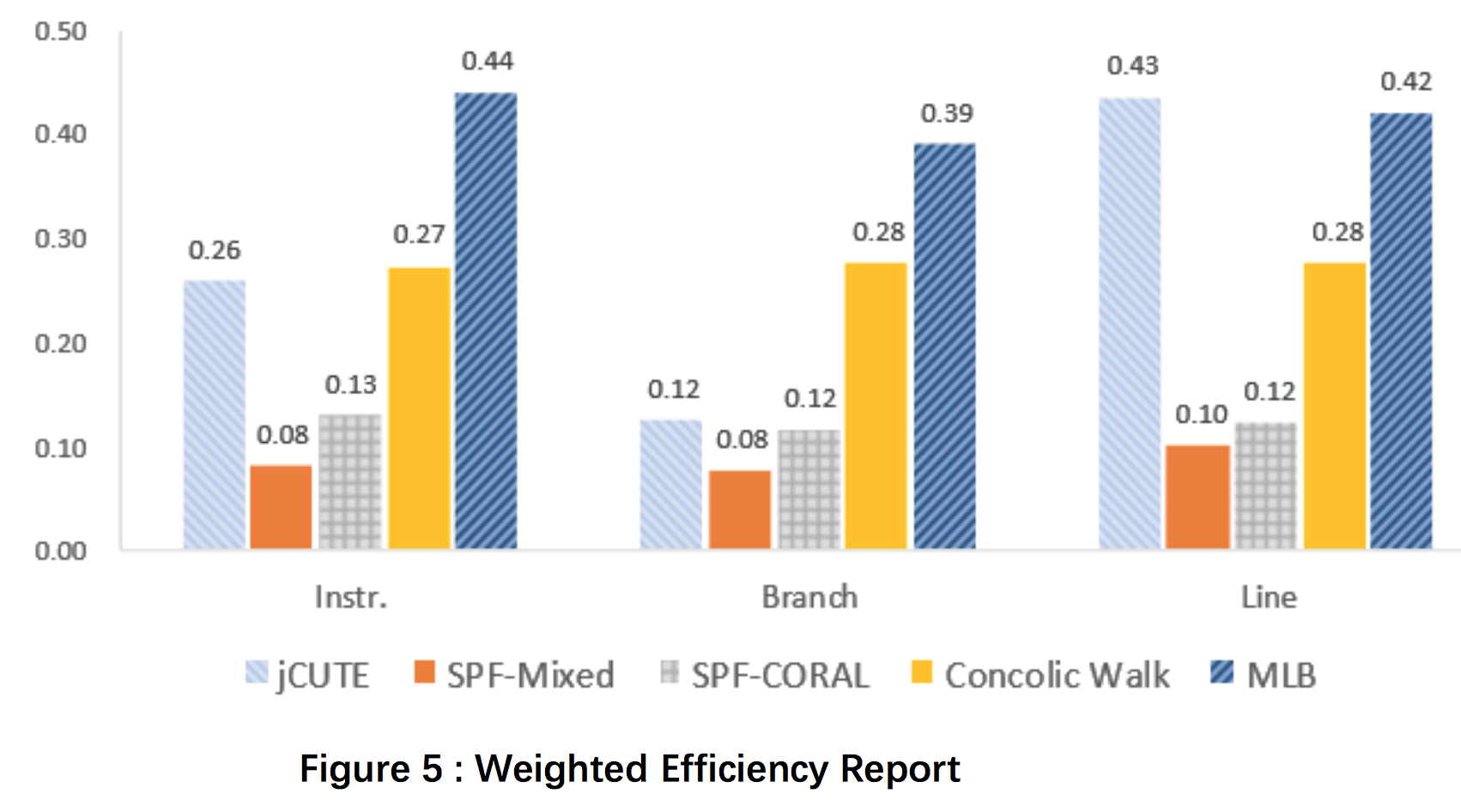 21
Conclusion
Our Idea :
Adapting the machine learning based optimization technique into the classical symbolic execution framework. 
Advantages: 
Supporting linear path conditions, nonlinear operation, and even black-box library methods, etc. 
Achieving both greater efficacy and efficiency.
22
Thanks
Q&A
23